Probabilistic Model Checking of Systems with a Large State Space: A Stratified Approach
Shou-pon Lin
Advisor: Nicholas F. Maxemchuk
Department of Electrical Engineering, Columbia University, New York, NY 10027
Model checking probabilistic system
Problem: 
Markov decision process or Markov chain with exceedingly large state space
Check if the Markov decision process or Markov chain satisfies a given probabilistic safety property
Solution: 
Not completely traverse all states, but prioritize state traversal on those states that are more likely to be reached during system execution; stop when using up all the memory
Compute probability bound by considering the uncertainty contributed by unexplored states
2
[Speaker Notes: The problem we’re looking at is …
We do not attempt to explore all states, but only focus on those states that are more likely to be reached during system execution
We explore those states first before using up the memory.
When using up all the memory, the unexplored states contribute uncertainty to the probability bound]
Probabilistic safety properties
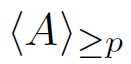 A probabilistic safety property            combines a regular safety property      and a probability bound     between 0 and 1
For all adversary    , the probability for      to satisfy     should be greater than or equal to
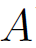 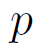 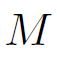 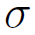 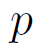 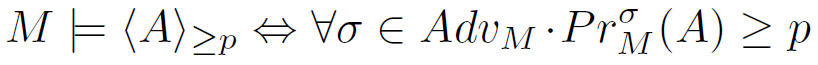 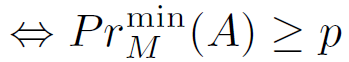 3
[Speaker Notes: We prove probabilistic safety property, which combines a regular safety property and a probability bound]
Reachability analysis
Normally it can be done by taking the product                    , find the set of acceptance states       , and solve a linear program to find
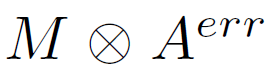 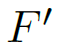 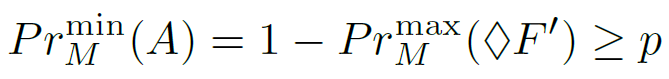 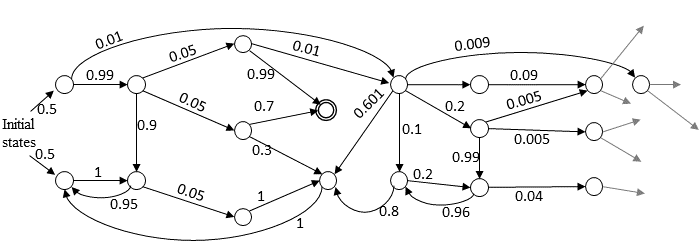 4
[Speaker Notes: To find the minimum probability for M to satisfy A, that is, 1 minus the maximum probability for ending up in acceptance state of the DFA Aerr
But sometimes the state space is too large…]
Discretized levels of probabilistic choices
Given a layering parameter    , probabilistic choices are categorized into several discretization levels
If                                  level-0 (high probability choices)
If                                  level-1 low probability choices
If                                  level-2 low probability choices
etc.
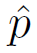 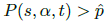 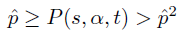 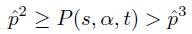 5
[Speaker Notes: To deal with this, we assign discretized levels to transitions with probability distributions]
Stratified traversal
Assign discretized levels to probabilistic transitions
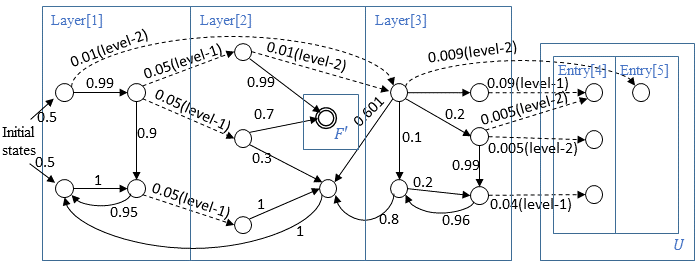 6
[Speaker Notes: The discretized levels of transitions create layers in the Markov decision process. We can think of that in general, the deeper a layer is, the states it contains are less likely to be reached during system execution]
Stratified traversal
Prioritize traversal of more probable states
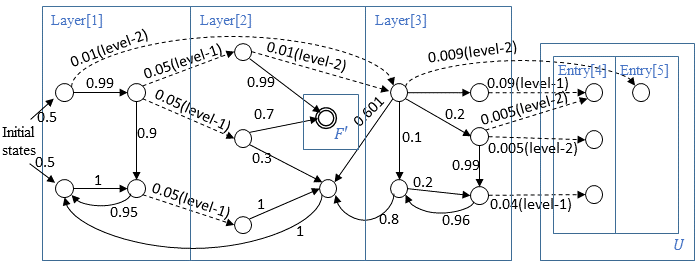 7
Stratified traversal
Prioritize traversal of more probable states
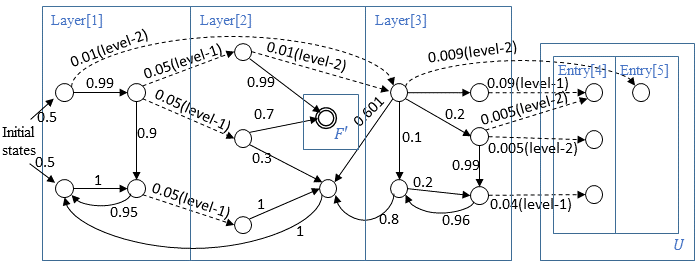 8
Stratified traversal
Prioritize traversal of more probable states
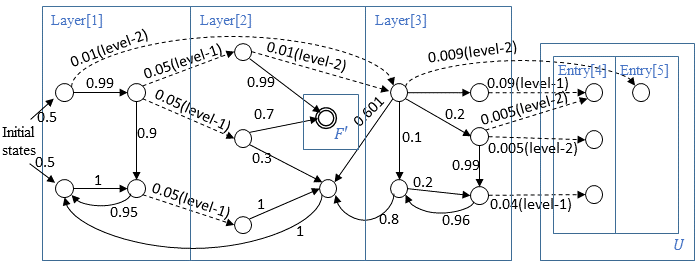 9
Stratified traversal
The unexplored states are the less likely ones to be reached during system execution
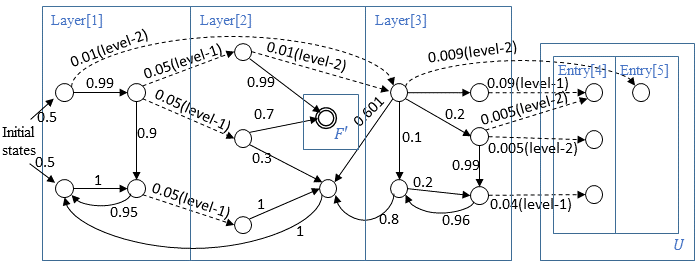 10
[Speaker Notes: Suppose we have to stop after explored three layers, we now determine the probability for regular safety property A to hold. The set U are the frontier of unexplored states]
Stratified traversal
The unexplored states are the less likely ones to be reached during system execution
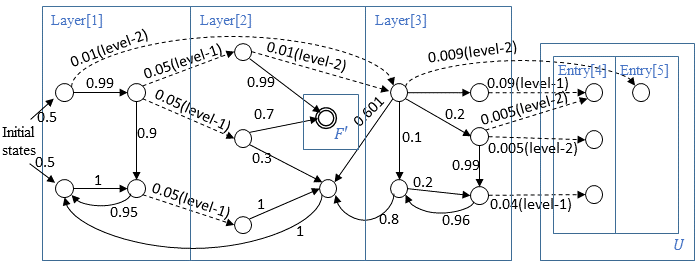 11
[Speaker Notes: Suppose we have to stop after explored three layers, we now determine the probability for regular safety property A to hold. The set U are the frontier of unexplored states, which lead to yet more unexplored states. The states circles here will contribute to the uncertainty later]
Determine if the property holds
Let
  Suppose the procedure stops when finishing layer k
If                                         ,             holds
If                                         ,             is violated
Otherwise, whether            holds or not is uncertain
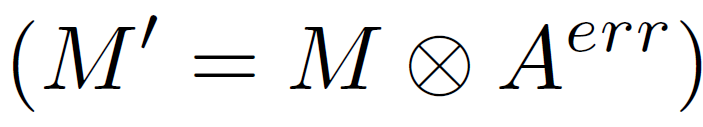 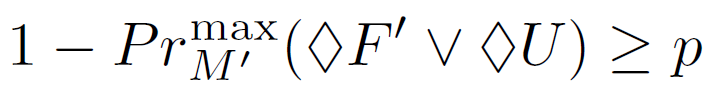 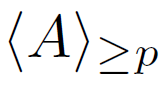 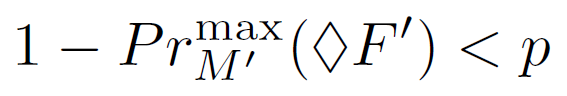 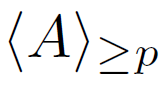 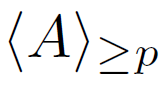 12
[Speaker Notes: How do we determine if a property holds? We assume conservatively that all unexplored states are acceptance states that represent violation of property A
How do we determine if a property is violated? As long as 
The unexplored states leave some uncertainty, but as long as we explore the state space in layers, we attempt to reduce that uncertainty]
Determine if the property holds
Let
  Suppose the procedure stops when finishing layer k
If                                         ,             holds
If                                         ,             is violated
Otherwise, whether            holds or not is uncertain
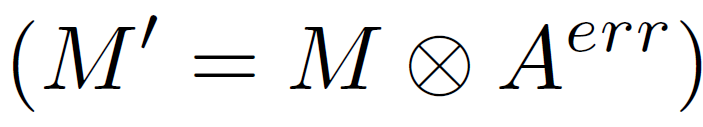 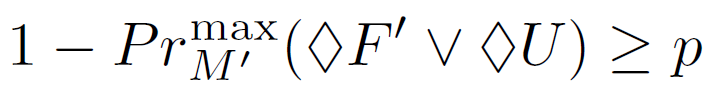 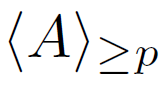 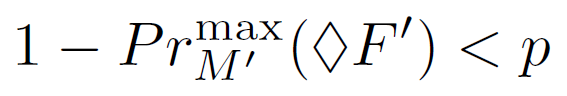 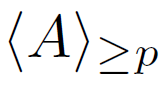 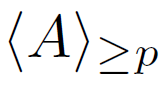 13
[Speaker Notes: How do we determine if a property holds]
Preliminary results
We applied stratified verification to the lock protocol that resolves conflicting reqs in our automobile application.



Stratified method is able to compute the upper-bound of error probability while PRISM terminates when running out of memory
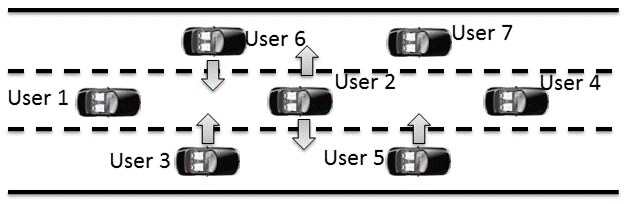 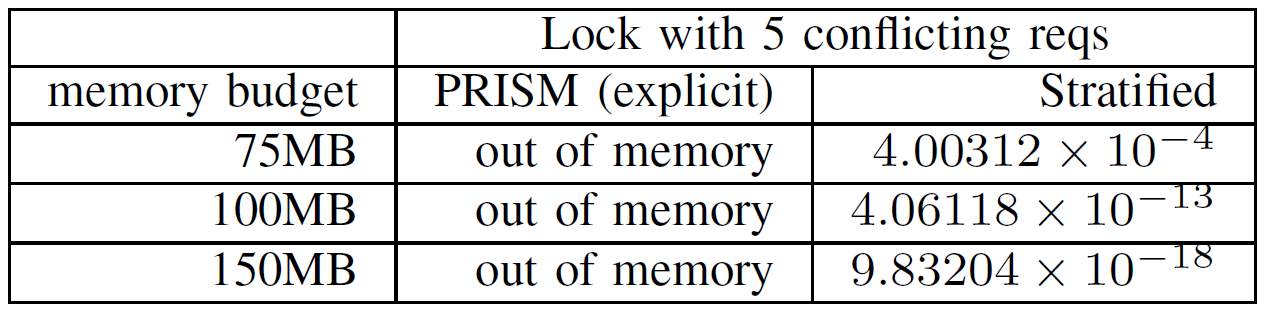 14
[Speaker Notes: It is applied to a 7-vehicle scenario in which there are 5 conflicting merge requests Stratified verification is compared with the explicit engine of PRISM under limited memory constraints. It should be pointed out that we are comparing to the explicit engine of PRISM model checker, because the method presented here is based on explicit traversal.]
Future works
Feasibility of integrating this method into currently available model checkers and state-of-art techniques
15
[Speaker Notes: For instance, symbolic approach]
Future works
Feasibility of integrating this method into currently available model checkers and state-of-art techniques
Thank you for your attention!


Contact: shouponlin@ee.columbia.edu
16
[Speaker Notes: For instance, symbolic approach]
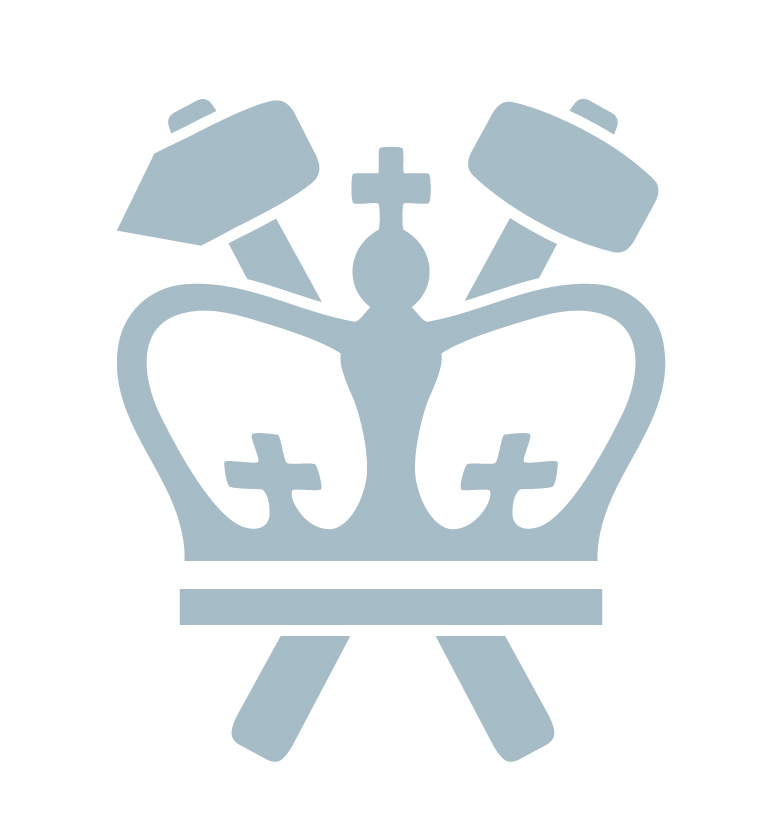 Thank you for your attention!


Contact: shouponlin@ee.columbia.edu
17
[Speaker Notes: Finally, I would like to thank Prof. Nick Maxemchuk and our funding agency NSF.]